CRL Rights Commission
Presentation to the

   Portfolio Committee on Cooperative Governance
and 
Traditional Affairs 
_____________________________________
QUATERLY PERFORMANCE REPORT
2021/2022 Annual Performance Plan

23  March 2022
1
Presentation Outline
Official Sign-Off
Part A: Third Quarter Performance Reporting 
Purpose and Overview: Strategic Plan 2021 – 2025
Impact Statement, Programmes and Outcomes
Strategic Plan: Outcomes and Outcome Indicators
Our Vision, Mission and Values
Medium Term Strategic Framework (MTSF) Priorities
Overall Organizational Performance Against Quarterly Targets
Programme Performance against  2021/2022 Quarter 3 Targets
Programme 1: Administration – Organisational Development and Support Services ( ODSS)
Programme 2: Legal Service and Conflict Resolution (LSCR)
Programme 3: Public Engagement and Education (PEE)
Programme 4: Research and Policy Development (RPD)
Programme 5: Communication, Marketing, IT and Linkages (CMIL)
PART B: Human Resources and related matters. 
PART C: Issues Raised by the Portfolio Committee and Traditional Affairs (CoGTA)
2
Official Sign Off
It is hereby certified that this report:

Conforms to the Performance Information Standard Operating Procedures
Accurately reflects the actual performance of all programmes or units
Has been verified by Programme Managers and the Chief Executive Officer

Signed by:

____________				                         17/03/2022
Mr TE Mafadza				  		Date
Chief Executive Officer
CRL Rights Commission
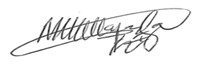 Part A: Purpose and Overview
To  provide an overview of progress made in implementation of the predetermined performance targets as per the 2021/2022 Annual Performance Plan.
This report depicts the overall organizational performance for the period 1 October - 31 December 2021/2022 financial year
The report outlines actual achievements against planned quarterly targets for the third quarter as in APP 2021/2022
Strategic Plan 2021/2022 – 2024/2025 Impact Statement, Programmes and Outcomes
OverviewStrategic Plan 2021/2022 -2024/2025 Outcomes and Outcome Indicators
MTSF Priorities
The Commission Subscribe to the following Medium Term Strategic Framework (MTSF)

Social Cohesion and Safe Communities
Better Africa and the World
A capable, Ethical and Developmental State
Our Mission, Vision & Values
Overall Organisational Performance Against Set Targets – Q3:The table below reflects  summary of the results regarding status of performance of all institutional programmes against planned targets
6
Summary of Result for all Programmes
8
Overall Performance Per Programme for the 3rd Quarter
7
Programme 1: Administration: Organisational Development and Support– Q3
9
Programme 1: Administration – Q3			                 continued…
10
Programme 3: Legal Services and Conflict Resolution – Q3
11
Programme 3: Public Engagement and Education – Q3 (Adjusted Report)
12
The highlights of Public Engagement and Education Unit
Engagements with communities on  promotion of rights of
Communities to develop their diminished heritages.
 Limpopo in Thohoyandou (Makwarela), Senwabarwana (Inveraan – ga-Manaka) and Polokwane (Westernburg Communities) and also
Gauteng Province on the Promotion of Nama and N/uu Languages
Awareness Campaigns - on promotion of cultural, religious and linguistic rights of communities
Free State (Kroonstad, Senekal and Bothaville)  Northern Cape (Warrenton, Ritchie and Riverton. Limpopo in ga- Mphahlele, Zebediele and Lebowakgomo.
Programme 4: Research and Policy Development – Q3
13
Highlights of Research and Policy Development Unit
The Research and Policy Development Unit during its data gathering phase on the issue of cultural rights and constitutional rights, organised a number of focus group meetings. These focus group meetings were composed of the CRL Rights Commission community councils, traditional leadership, religious leaders and cultural communities and cultural experts. The meetings were held in :
Cofimvava in the Eastern Cape with the Abathembu chiefs and community members
Majaneng in Hamanskraal with  the Matebele a Lebelo tribal authority members and community members
Bushbuckridge in Mpumalanga with Kgosi Setlhare tribal authority members and community members
Lwandle in Western Cape with community members
Moletelo in Limpopo with the Moletelo Tribal Council members and community members
Programme 5: Communication, Marketing, IT and Linkages – Q3
14
Unpacking the CMIL Report
1 report on Implemented internal and external communication strategy entails among others the following:

Engagement with media houses on various programmes and projects of the Commission inclusive of the investigative hearings such as Kwasizabantu Christian Mission, Universal Church, death of initiates and other CRL projects,
Media statements: Some examples 
Statement in supporting sign language as an official language
Statement about the KZN investigative hearings arising out of the July 2021 conflicts
Statement welcoming the high court decision to allow the Commission to continue its investigative hearings despite attempts by Bishop Steven Zondo to challenge them
Statement about the joint seminar with the South African National Deaf Association (SANDA) focusing on Sign language
Statement appealing to all stakeholders to work together in order to protect the lives of initiates
Unpacking the CMIL Report,                                              continued…
Media Interviews related to the projects of the commissions, the KZN investigative hearings, the attack on Mama Jostina, the death of initiates.
Media enquiries related to abuses in religious spaces, deaths of initiates, deprivations of children adhering or practicing their African belief systems, attacks on some pastors or churches by municipal police, shortages of burial sites, some farmers refusing black mourners to access their farms,
Unpacking the CMIL Report,                          continued…
1 report on maintained and upgraded infrastructure and implemented ICT Governance Framework per quarter entails the following:
ICT Oversight Governance quarterly meeting 
ICT projects that were undertaken e.g. vulnerability tests, penetrations tests, introduction of 365, new servers, windows upgrades, antivirus. licences, etc.
Unpacking the CMIL Report,                                        continued...
Support  applications -  sage evolution password reset; backups; evolution upgrade for users.
Server maintenance and Email support, managing of accounts on active directory.
Monitoring the logs of all servers, Cybersecurity Phishing test done on 10 users, using Covid 19 template; Ensured all users have access to the network; continued support on VPN services in response to the Covid 19 challenges and impact; 
Second Cybersecurity phishing test done on 17 users, using social media (Twitter) template; Monitored Firewall logs to guard against intrusion; servicing of the fire detector in the server room.
Unpacking the CMIL Report,       		                           continued…
1 report of activities on social media platform per quarter

Twitter and Facebook monitoring and updates focused largely on the hearings involving Zondo, KZN conflict/violence, death of  Mama Jostina, challenges experienced by initiates, etc.
Facilitating live Facebook media broadcasts of the KZN hearings as well as updates on other work of the Commission.
Part B: Human Resources and related matters
1.  Appointments
Temporary staff members were appointed. This also was meant to increase capacity in order to deal with some backlogs in some departments. The Appointments are  as follows:
2 Public Engagement and Education Officers
1 Procurement Clerk
1 Legal Officer
1 Research Officer
1 Human Resources Officer
Human Resources 				continued...
2.  Capability and Capacity Project
The process is at the job evaluation stage.
DPSA is also assisting the consultant to comply with public service requirements in terms of this process.
3.  Disciplinary Hearings
 There are two staff cases in progress.
Part B:
Fundraising for the Commission
Quotations stage -  to invite suitable service providers for the placement of an advert.  fundraiser to perform fund raising activities on behalf of the Commission.
The appointed fundraiser will compile a fundraising strategy for the approval by the Commission.
This will be concluded in the first quarter of the new financial year.
Part B                				Continued…
The Commission is reviewing its Communication and Marketing Strategy to sharpen and strengthen its utilisation and  management of social media 
The IT plan has been developed and approved to help improve ICT Infrastructure and to support IT function in the Commission.
Part B                				              Continued…
The ICT plan entailed the development of ICT related policies (ICT Governance Framework, Patch Management Policy, Cyber Security Report and Policy, IT, Disaster Recovery Plan, Change Management Policy, User Account Management Policy) and strategic documents, improvement of the ICT infrastructure and the training of staff. The Commission is also working on providing more internal capacity for the IT unit.
Part B			          			      	       continued…
Amendment of the CRL Rights Commission Act:
The Commission has consulted with its Commissioners and requested that they send inputs for the amendment of the Act.
Inputs have been received and will be shared with Department of Cooperative Governance and Traditional Affairs to initiate the amendment.
Part B				… Continued
Implementation of the District Development Model (DDM) by the CRL Rights Commission.
The Commission engaged in several meetings with the Gauteng  Provincial Department of Cooperative Governance and Traditional Affairs (Cogta) on its drive to implement the DDM.
The Commission completed drafting a Memorandum of Understanding with the Department in which the two will partner in certain districts within Gauteng Province. Once the Gauteng Pilot project is completed the Commission will then focus on other provinces.
The Commission works closely with municipalities in other provinces regarding mobilisation of communities for outreach programmes as well as using their supplier database for service during the engagement with communities.
Conclusion
The above information summarises the third quarter report of the CRL Rights Commission for 2021/2022 Annual Performance Plan. 
The Commission is still concluding some pending targets during the third quarter as we are about to close quarter four of the current Financial Year.
Thank you